Drug Therapy 
of 
heart failure
1
Prof. Abdulrahman 
Almotrefi
Prof. Azza 
El-Medani
Learning objectives

By the end of this lecture, students should be able to: 

-  Describe  the different classes of drugs used for treatment of acute & chronic heart failure and their mechanism of action

Understand their pharmacological effects, clinical  
   uses, adverse effects and their interactions with  
   other drugs.
HEART FAILURE
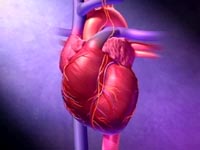 ?
Inability of the heart to maintain an adequate cardiac output to meet the metabolic demands of the body.
CAUSES OF HEART FAILURE
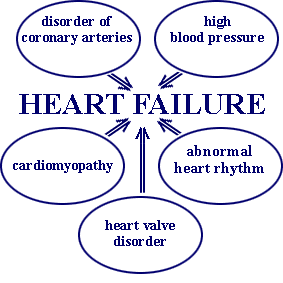 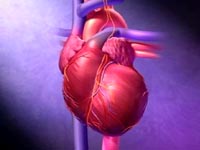 Heart failure symptoms

-  Tachycardia
-  Decreased exercise tolerance      		(rapid fatigue)
-  Dyspnea  ( pulmonary congestion) 
- Peripheral edema
-  Cardiomegaly
6
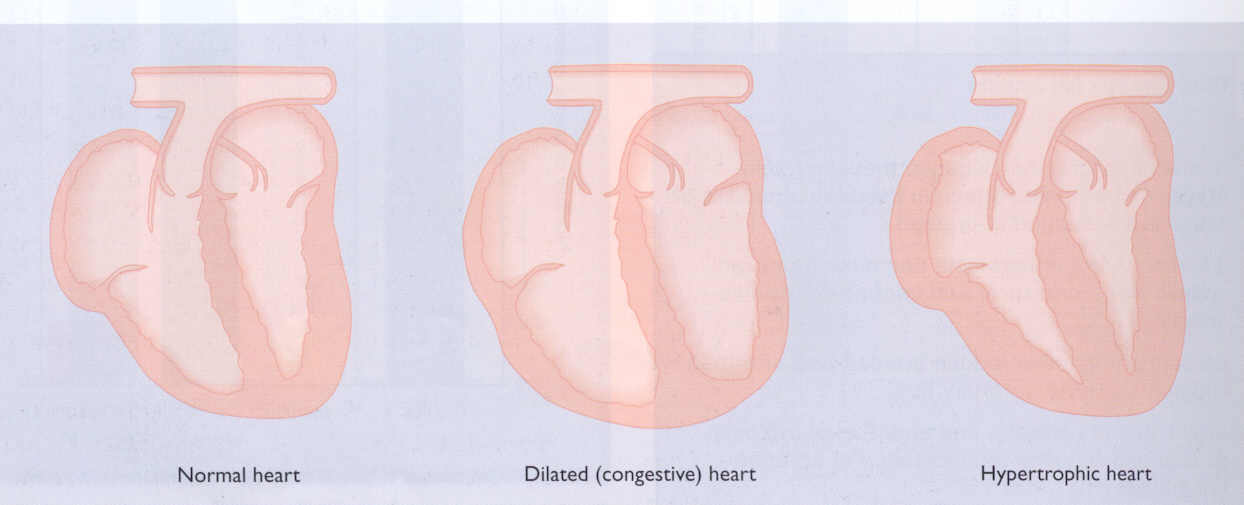  Force of contraction
Low C.O.
 Carotid sinus firing
 Renal blood flow
Activate sympathetic system
 Sympathetic discharge
Activate renin-angiotensin-
Aldosterone system
ALDOST.
Ag. II
Remodeling
Salt & Water
Retention 
Volume expansion
Vasoconstriction
 Force of 
Cardiac .cont.
 HR .
Venous VC
Arterial VC
 Preload
 Preload
 After load
 C.O. Via


compensation
Pathophysiology of CHF
Factors affecting cardiac output and
Heart Failure

1-  Cardiac contractility

2-  Preload

3-  Afterload

4-  Heart rate
9
Drugs used in the treatment of heart failure

-  Drugs that  increase contractility

1-  Cardiac glycosides

2-  Phosphodiesterase inhibitors

3-  β- adrenoceptor agonists
10
- Drugs  that  decrease preload


1-   Diuretics

2-   Venodilators
11
- Drugs  that  decrease afterload


  arteriodilators
12
- Drugs  that  decrease preload and afterload

Combined arteriolo- and venodilators:

1-  Angiotensin converting enzyme (ACE) inhibitors
2-  Angiotensin receptor antagonists
3-  α1-adrenoceptor antagonists
4-  Direct vasodilators
13
CARDIAC GLYCOSIDES
Digoxin / Digitoxin / Ouabain
Digitalis Lanata
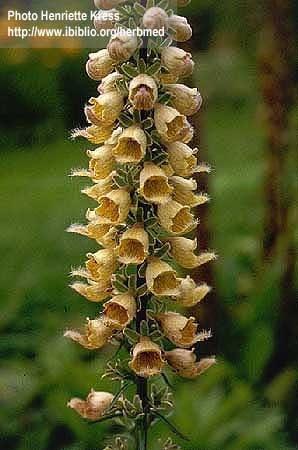 CARDIAC GLYCOSIDES

Mechanism of action 

-  Inhibit Na+ / K+ ATPase enzyme
15
MECHANISM OF ACTION
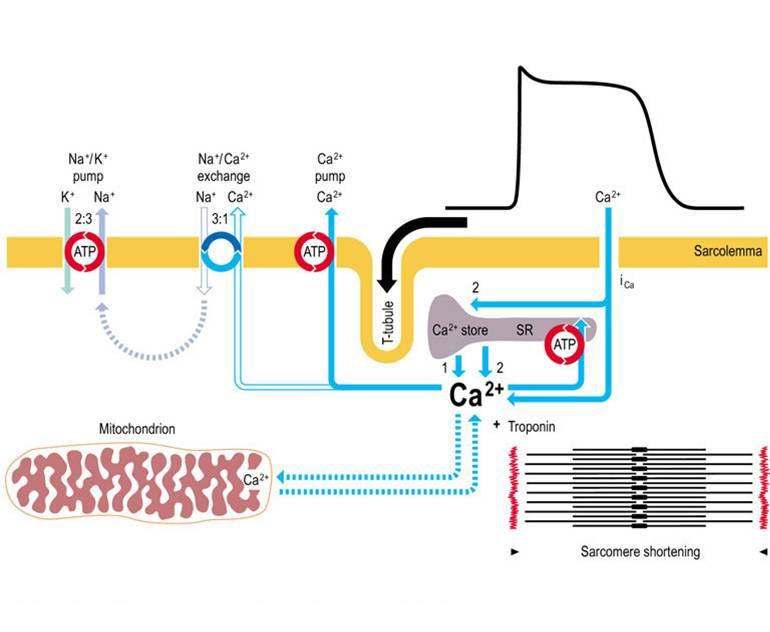 CARDIAC GLYCOSIDES

PHARMACOLOGICAL ACTIONS:

 1- Increase the force of myocardial contraction     		(+ve inotropic)  
 leading to decrease in:
 heart size , venous pressure and edema

2- Slow heart rate ( -ve chronotropic ) by vagal stimulation
CARDIAC GLYCOSIDES

Therapeutic uses:

-  Congestive heart failure

Atrial arrhythmias:
         - Atrial flutter 
         - Atrial fibrillation
         - Supraventricular tachycardia
18
CARDIAC GLYCOSIDES

PHARMACOKINETICS OF DIGOXIN:
- has narrow therapeutic index
oral absorption: 40-80% leading to variable           
     bioavailability
- I.V. acts within 15 min-3hrs
- 25% protein bound
- 85% is excreted unchanged in the urine
19
CARDIAC GLYCOSIDES

Cardiac adverse effects :
- digitalis-induced arrhythmias
   can cause any type of arrhythmia especially: 
           - extrasystoles
           - coupled beats  (Bigeminal rhythms )
           -  ventricular tachycardia or fibrillation 
           -  A.V.block,
           - cardiac arrest.
20
Coupled beats  (Bigeminal rhythms )
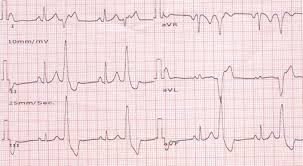 21
ventricular  fibrillation
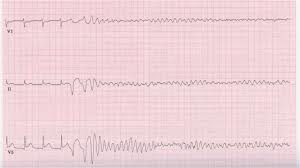 22
CARDIAC GLYCOSIDES

Extra cardiac adverse effects :

GIT : 
 common  ( the earliest signs of toxicity ): 	Anorexia ,nausea, vomiting, diarrhea

CNS:
    Headache,  visual disturbances,  drowsiness
23
CARDIAC GLYCOSIDES
Factors that increase digitalis toxicity:
-  Small Lean body mass
-  Renal diseases
-  Hypothyroidism
-  Hypokalemia 
-  Hypomagnesemia 
-  Hypercalemia
24
Treatment OF ADVERSE EFFECTS
HEART
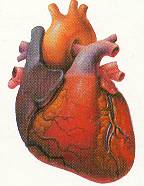 CNS
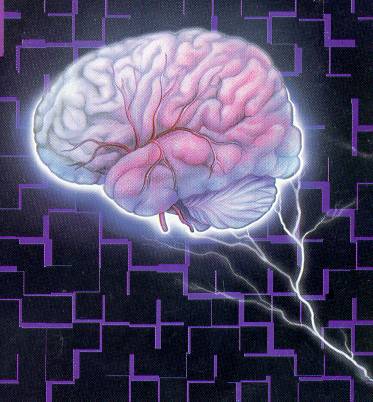 Vision
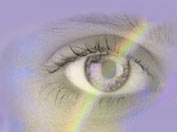 GIT
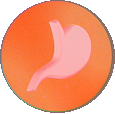 ???
Atropine
Antiarrythmics
K supplements
 FAB fragment
Digoxin , diuretic
β-Adrenoceptor agonists

Dobutamine : 
 
Selective β1 agonist 

Uses : Treatment of acute heart failure in   
                cardiogenic shock
26
Phosphodiesterase Inhibitors
Bipyridines :  e.g.   Amrinone  and  Milrinone
Mechanism of action:

Inhibit phosphodiesterase isozyme 3  in cardiac & smooth muscles → :↑ cAMP which cause :
 
- Increase myocardial contraction
- Dilatation of both arteries & veins 
   ( causing reduction of both preload & afterload )
27
Phosphodiesterase Inhibitors

Therapeutic uses:

- Used only intravenously for management of 

		acute heart failure
28
Phosphodiesterase Inhibitors

Adverse effects:

- Nausea ,vomiting
- Arrhythmias ( less than digitalis )
- Thrombocytopenia
- Liver toxicity 

( Milrinone has less hepatotoxic and less bone marrow depression than amrinone )
29
- Drugs  that  decrease preload


1-   Diuretics

2-   Venodilators
30
Diuretics

 - first-line agents in heart failure therapy.

-  used to treat the signs and symptoms of volume overload ( pulmonary and/ or peripheral edema )

Act by reducing salt and water retention  ventricular preload and venous pressure.

- This effect helps in reduction of cardiac size   
   which improves cardiac performance
31
Diuretics

 - Hydrochlorothiazide
     used in mild congestive heart failure


- Spironolactone
    -  a potassium sparing diuretic used in 
      congestive heart failure
32
Diuretics

 - Furosemide
 
a  potent diuretic used for immediate reduction of the pulmonary congestion & severe edema associated with :
          - acute heart failure 
          - moderate & severe chronic failure
33
Venodilators
 - Nitroglycerine 

- used I.V. for severe heart failure when the main symptom is dyspnea due to pulmonary congestion.


- dilates venous blood vessels and reduce preload.
34
Reduction of Afterload

Arteriodilators

Hydralazine:

 - used when the main symptom is rapid fatigue due to low cardiac output.


- Reduce peripheral vascular resistance
35
Reduction of preload and afterload 
ACE Inhibitors & Angiotensin Receptor  Blockers  

 - Along diuretics are now considered as first-line drugs for heart failure therapy
36
Angiotensin converting enzyme inhibitors
MECHANISM OF ACTION
VASOCONSTRICTION
VASODILATATION
ALDOSTERONE
VASOPRESSIN
SYMPATHETIC
Angiotensinogen
RENIN
BRADYKININ
Angiotensin I
A.C.E.
Inhibitor
ACTIVATION
ANGIOTENSIN II
ACE Inhibitors
Pharmacokinetics
-  Captopril, enalapril and ramipril 
All are rapidly absorbed from GIT after oral administration.
- Food reduce their bioavailability.
- Enalapril , ramipril  are prodrugs, converted to their active metabolites in the liver 
- Have a long half-life & given once daily
- Enalaprilat  is the active metabolite of enalapril given i.v.  in hypertensive emergency.
38
Angiotensin receptor blockers 

  Mechanism of action 
      
     - block AT1 receptors 

    - decrease action  of angiotensin II

   Examples :  Losartan,  Valsartan, Irbesartan
39
Effects of ACE Inhibitors & Angiotensin 
Receptor Blockers
  
Peripheral resistance ( Afterload )
Venous return ( Preload)
sympathetic activity
remodeling  ( cardiac & vascular) mortality rate
40
α-ADRENOCEPTOR BLOCKERS
      
Prazosin

 -   block α- receptors in arterioles and venueles
 
 - reduce blood pressure by decreasing both  
   afterload & preload which help heart faiulure
   patients
41
Direct acting vasodilators
  
Sodium nitroprusside
 
- given I.V. in acute or severe refractory heart failure, acts immediately and effects lasts for 1-5 minutes.
42
β-Adrenoceptor Antagonistsused in heart failure

Second generation:
    cardioselective ( β1 receptors)  
         e.g. Bisoprolol, Metoprolol

-  Third generation:
     have vasodilator actions ( α blocking effect)
          e.g. carvedilol
43
β-Adrenoceptor Antagonistsused in heart failure (cont…)

- reduce the progression of chronic heart failure.

not used in acute heart failure 
  ( may precipitate acute decompensation 
     of cardiac function)
44
β-Adrenoceptor Antagonistsused in heart failure
Mechanism of action
Reduce remodeling through inhibition of the 
    mitogenic activity of catecholamines

Reduce mortality in patients with hypertrophic  
     cardiomyopathy

-   Decrease heart rate 

-   Decrease renin release
45
Management of chronic heart failure

Reduce work load of the heart
- Limits patient activity
- Reduce weight
- Control hypertension
	Restrict  sodium
	 Diuretics
46
Management of chronic 
heart failure (cont….)

  ACEI or ARBs 	
  Digitalis
  β- blockers 
  Direct vasodilators
47
Management of acute heart failure
 -  Volume replacement
 -  Diuretics
 -  Positive inotropic drugs
 -  Vasodilators
 -  Antiarrhythmic drugs
 - Treatment of myocardial infarction
48
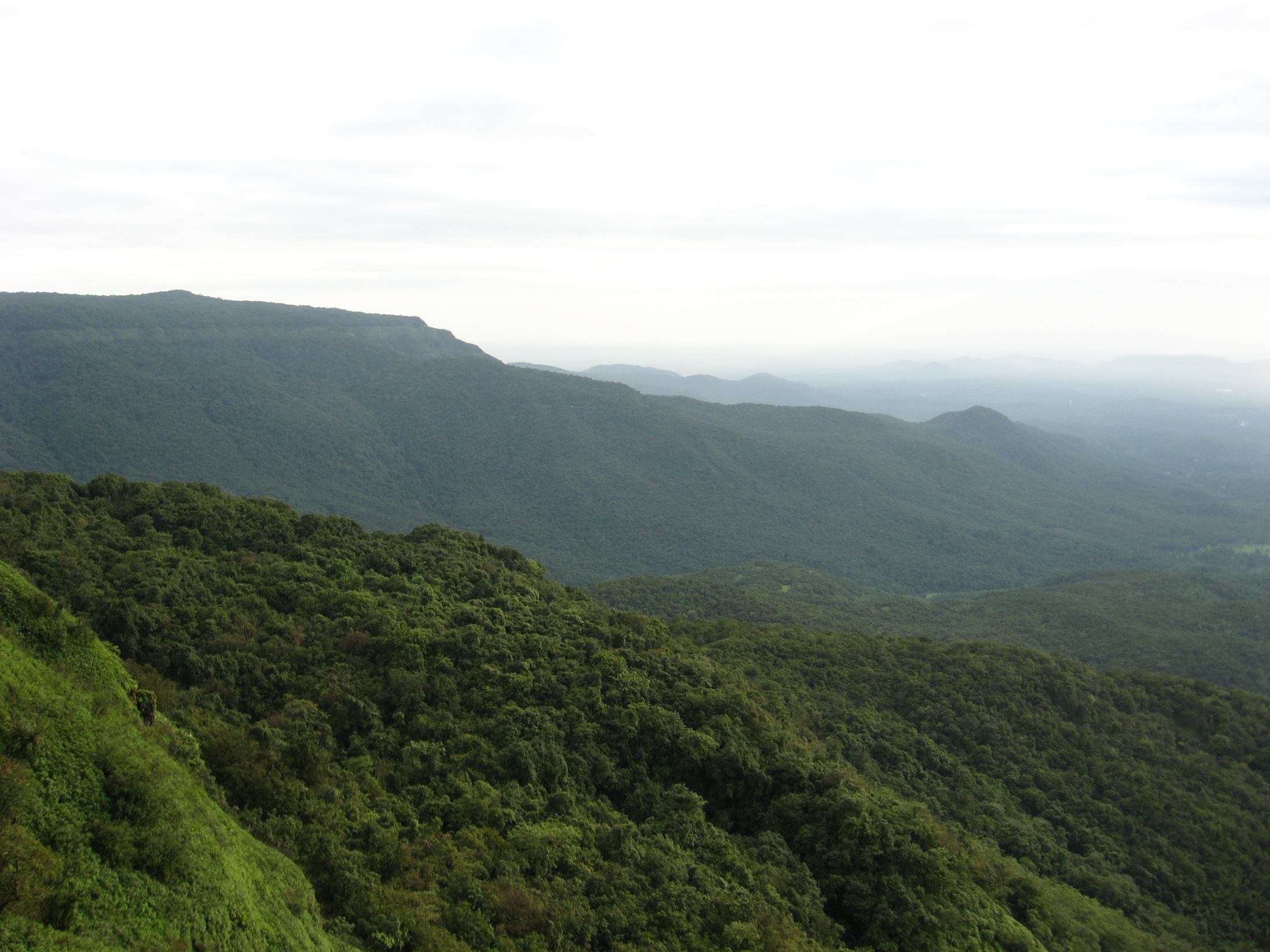 Thank you